Concept 53.2
The Exponential Model
The Exponential Model: An Invaluable Tool
The Exponential Model describes population growth in an idealized, unlimited environment
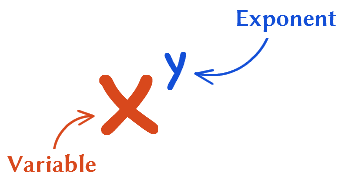 Reproduction in a Population
Different species have vastly different rates of reproduction in some instances
For example, some bacteria species can reproduce every 20 minutes, while some animals like elephants can have a maximum of 6 offspring per their 100 year lives
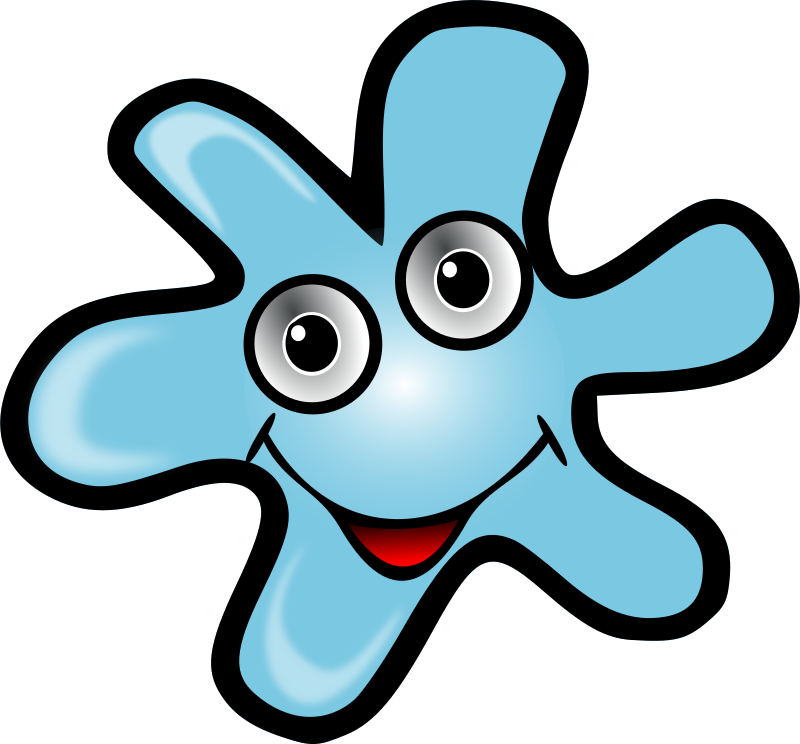 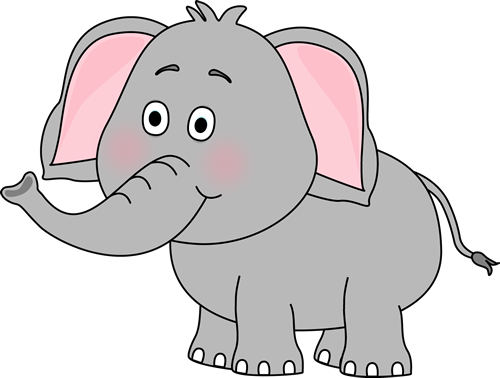 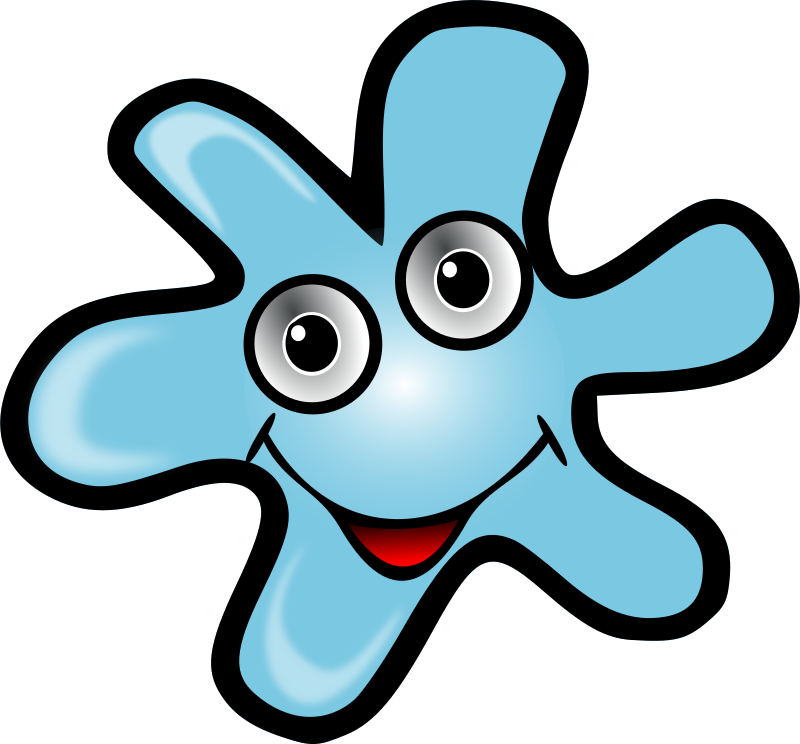 Why do we care?
Studying population growth in an ideal, unlimited environment reveals how fast a population is capable of growing and the conditions under which rapid growth might actually occur
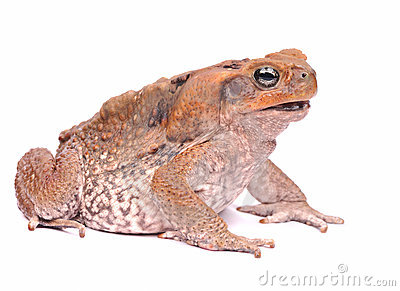 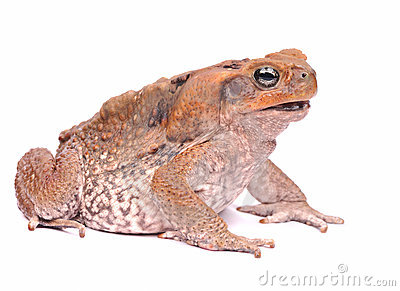 Here comes the Math
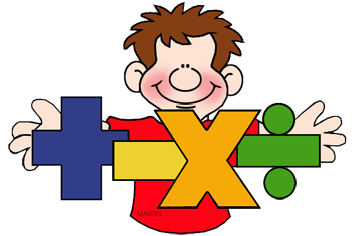 Capita Rate of Increase
Change in population    =     Births   +   Immigrants   -  Deaths - Emigrants  	            Size                                           entering the                    leaving the
                                                               Population                     Population
Gettin more complex now
N                                                           N  = change in population size _____    =  B - D      t                                                             t  = change in time
                                                                      B = Births
                                                                      D = Deaths
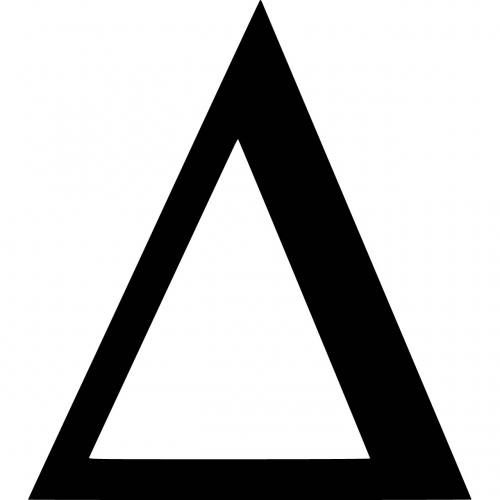 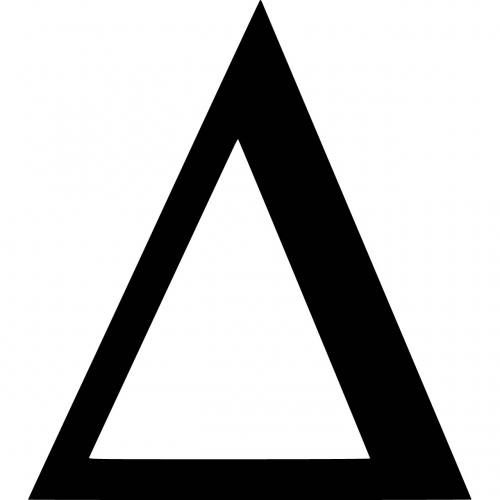 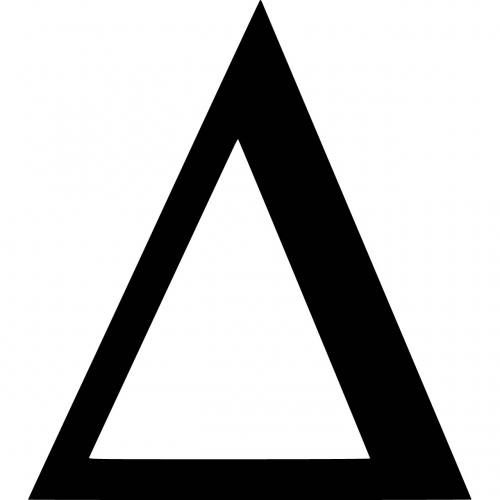 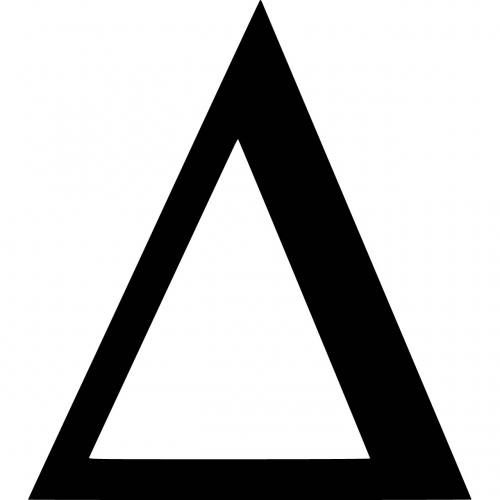 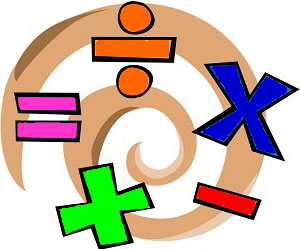 Birth Rate Per Capita
B = bN                   B = Births per year
                                                 b =  Birth rate
                                                 N = Population
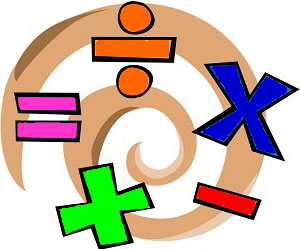 Death rate Per Capita
D = mN                       D = Deaths
                                       m = mortality rate
                                       N = population
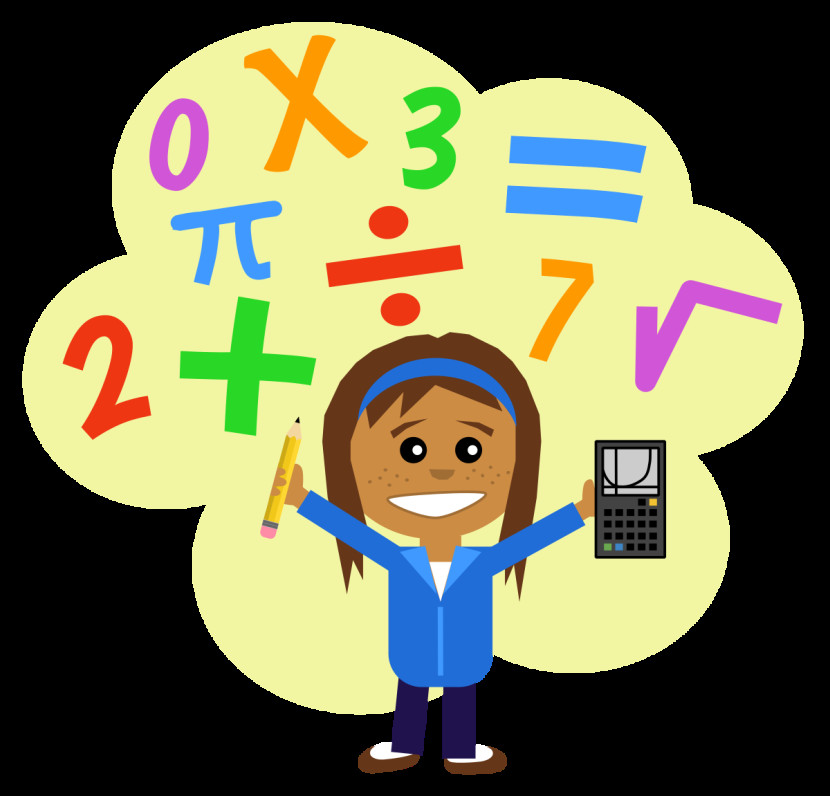 Now they start putting formulas together
HANG ON TIGHT
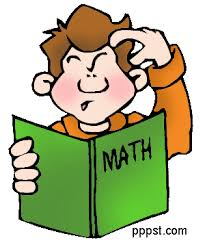 formulos
N                                                           N  = change in population size _____    =  bN - mN      t                                                             t  = change in time
                        
                       R = b - m                   R = Rate of Increase  m = mortality decrease
                                                         b =  Birth Increase
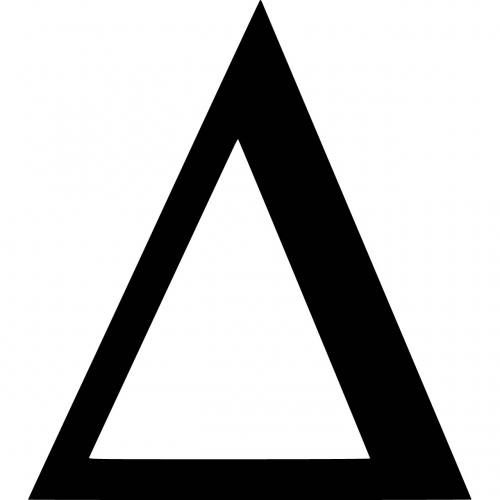 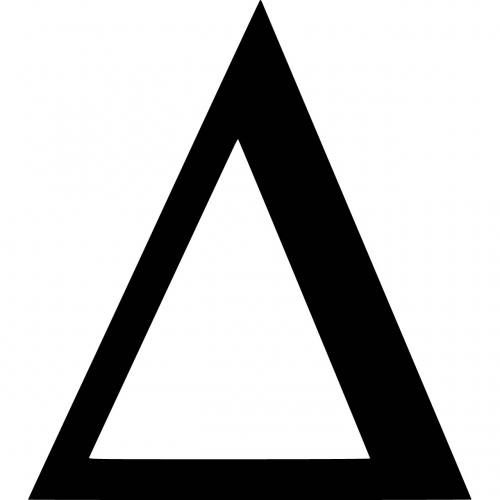 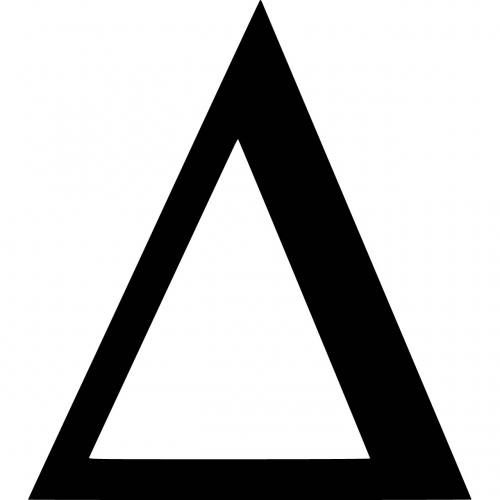 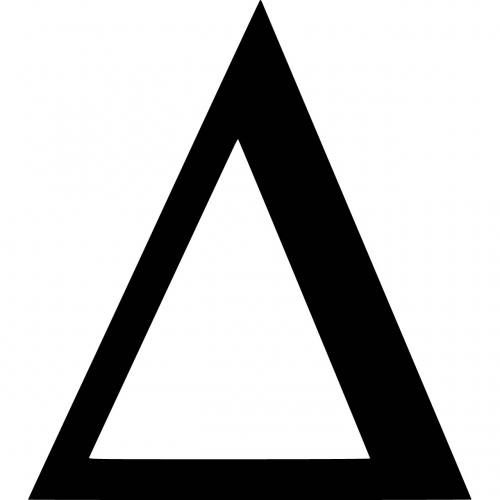 J Curve
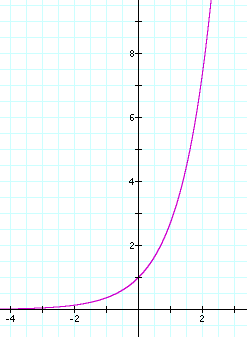 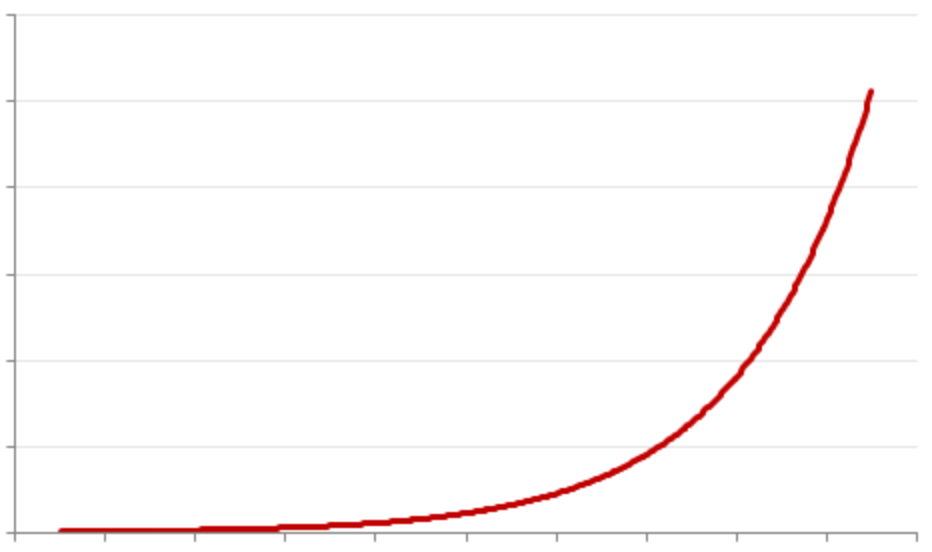 Applying what we know
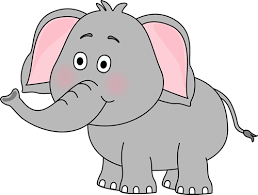 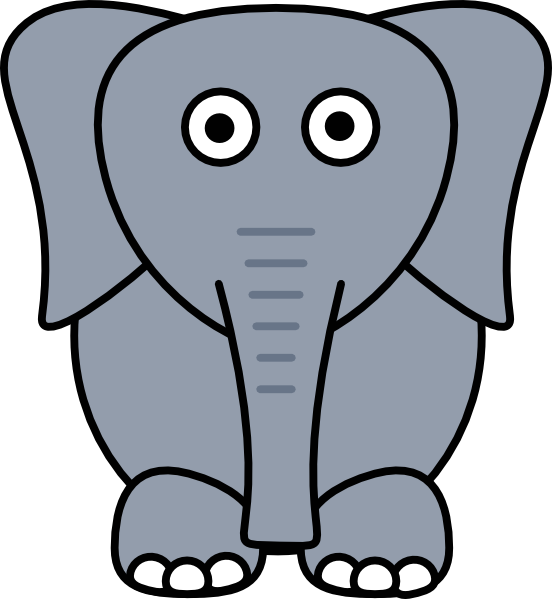 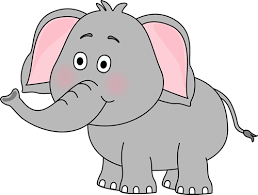 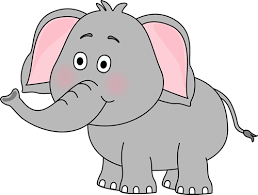 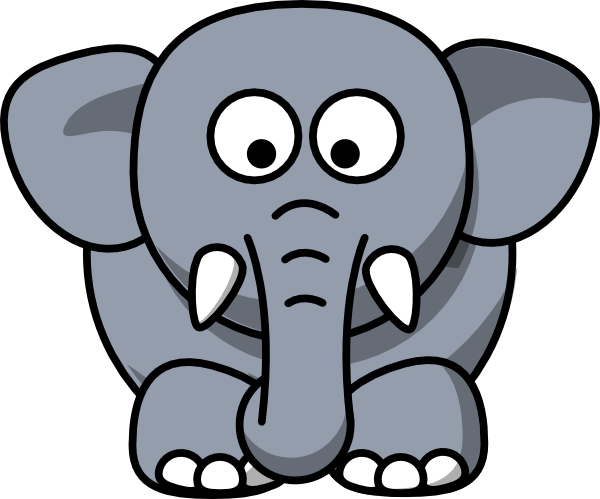 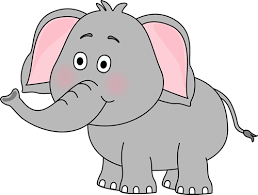 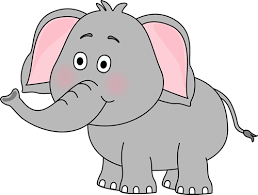 Thanks for having me folks
Now ya know